Заседание 1 2022-2023 учебный год
Sit Dolor Amet
В 2021-2022 учебном году основная работа строилась по направлению «Формирование и оценка функциональной грамотности обучающихся в коррекционной работе»
Мы ставили перед собой цель: повышение эффективности коррекционной работы через применение современных подходов к организации коррекционной работы, непрерывное повышение профессионального уровня и педагогического мастерства на коррекционных занятиях.
Исходя из этого, мы обозначили следующую проблему: как организовать деятельность учителя-логопеда и учителя-дефектолога, что бы в процессе коррекционной работы формировалась функциональная грамотность у ребенка
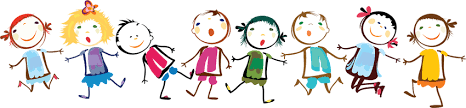 В течение года состоялось 5 заседаний.
Заседания посетили гости.
    Ольга Петровна Пецух(доцент кафедры специальной педагогики, инклюзивного образования и психологии ГАУ НИПКиПРО) рассказала о преемственности рабочих программ коррекционной работы в части формирования функциональной грамотности обучающихся с ОВЗ при реализации АООП разных уровней общего образования.
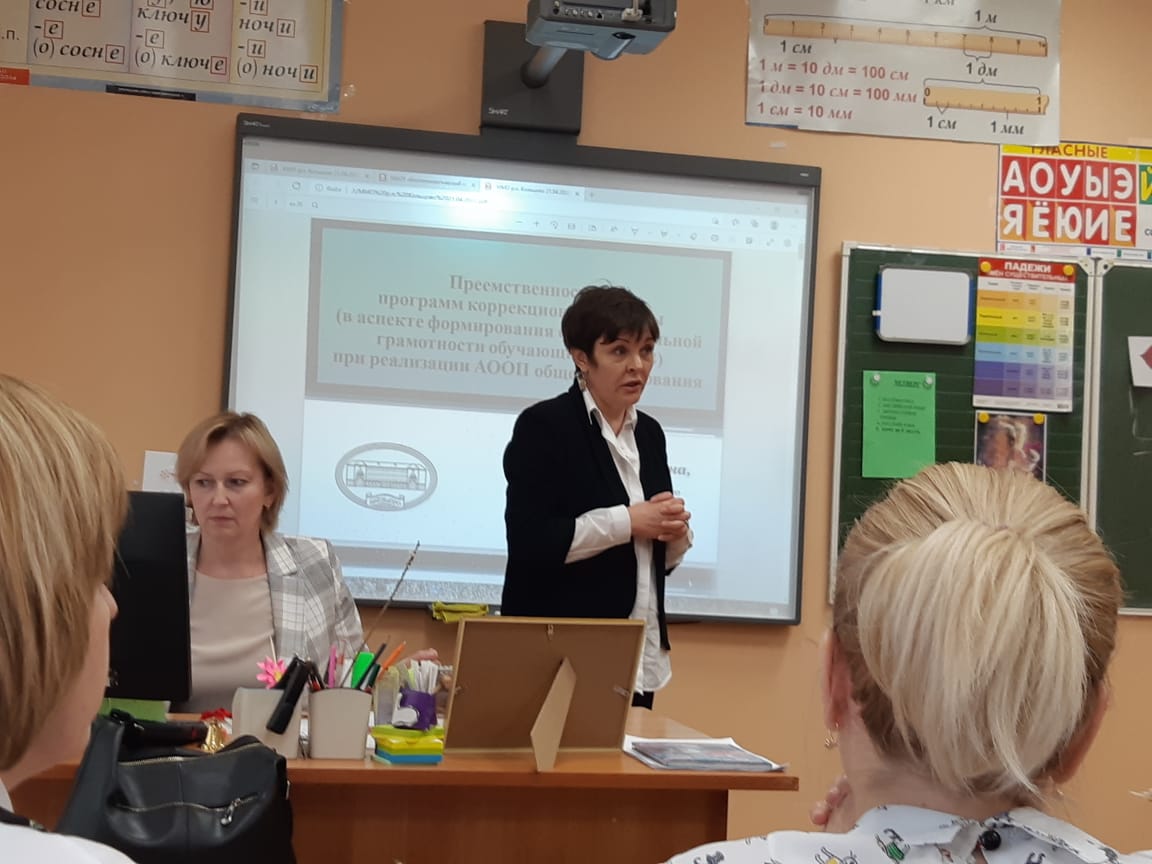 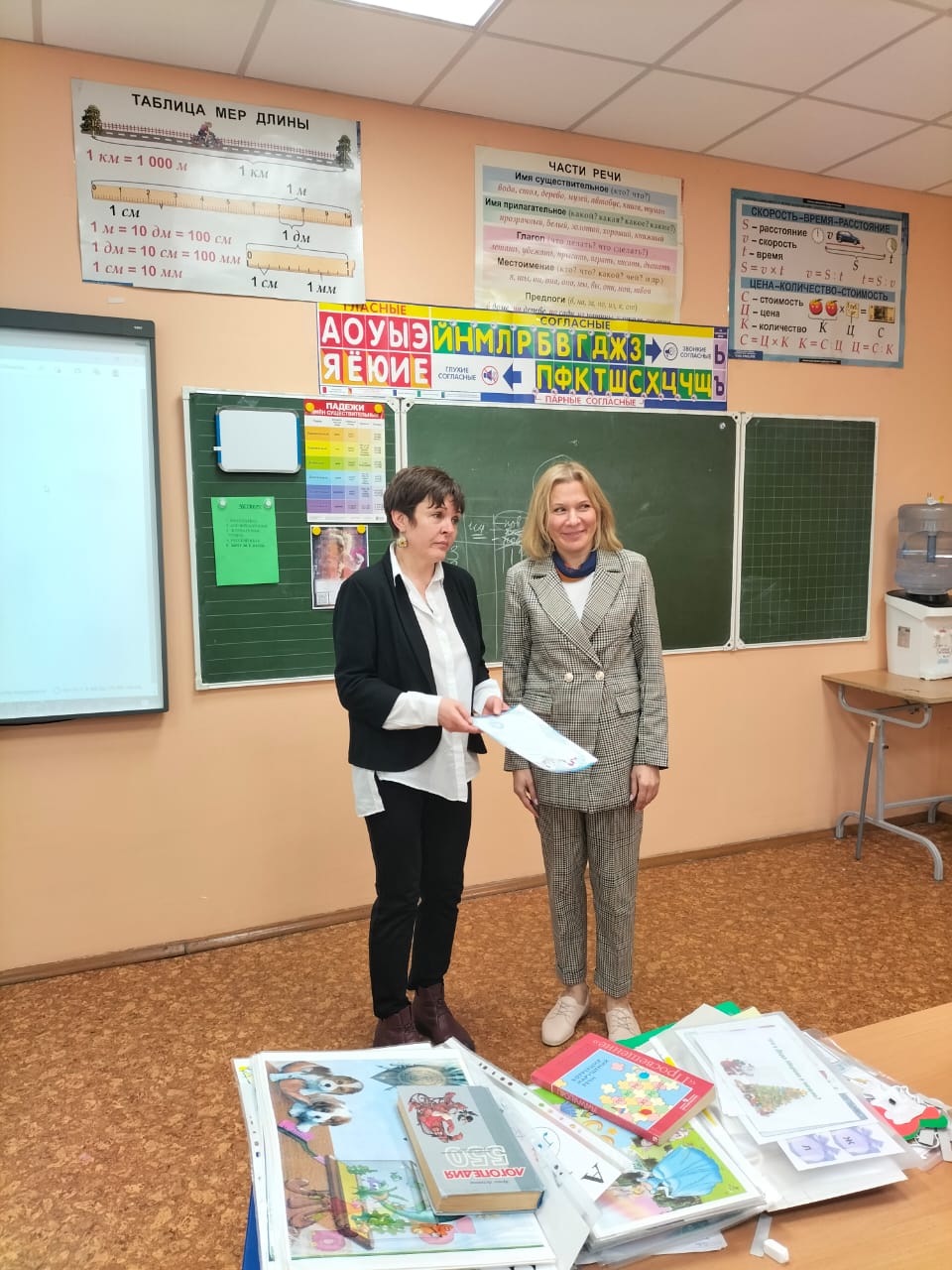 На заседании выступил Антон Вениаминович Тараканов, доцент кафедры специальной педагогики, инклюзивного образования и психологии ГАУ НИПКиПРО. Коллеги обсудили вопросы по формированию и развитию коммуникативной грамотности, как компонента функциональной грамотности на разных уровнях образования.
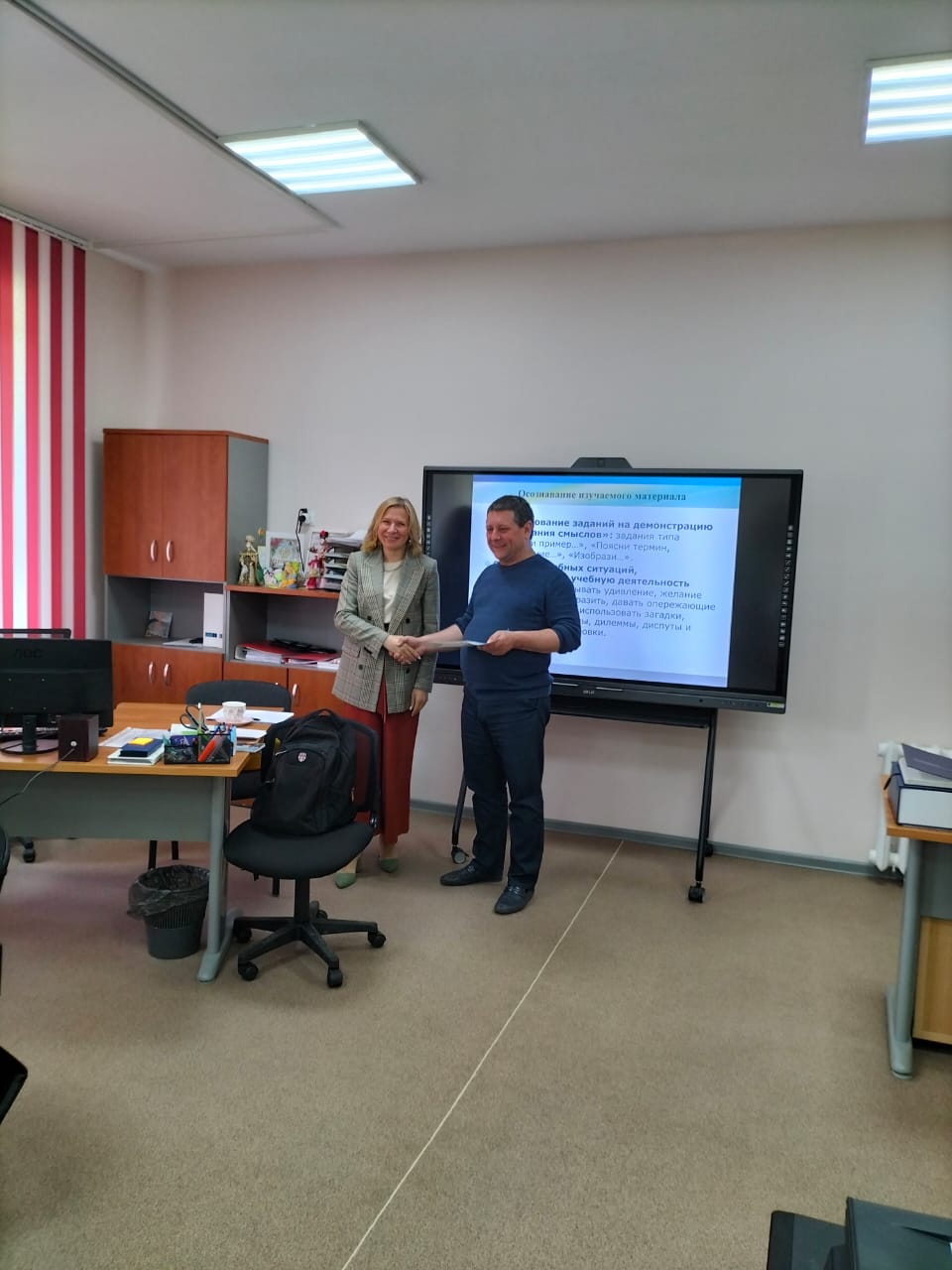 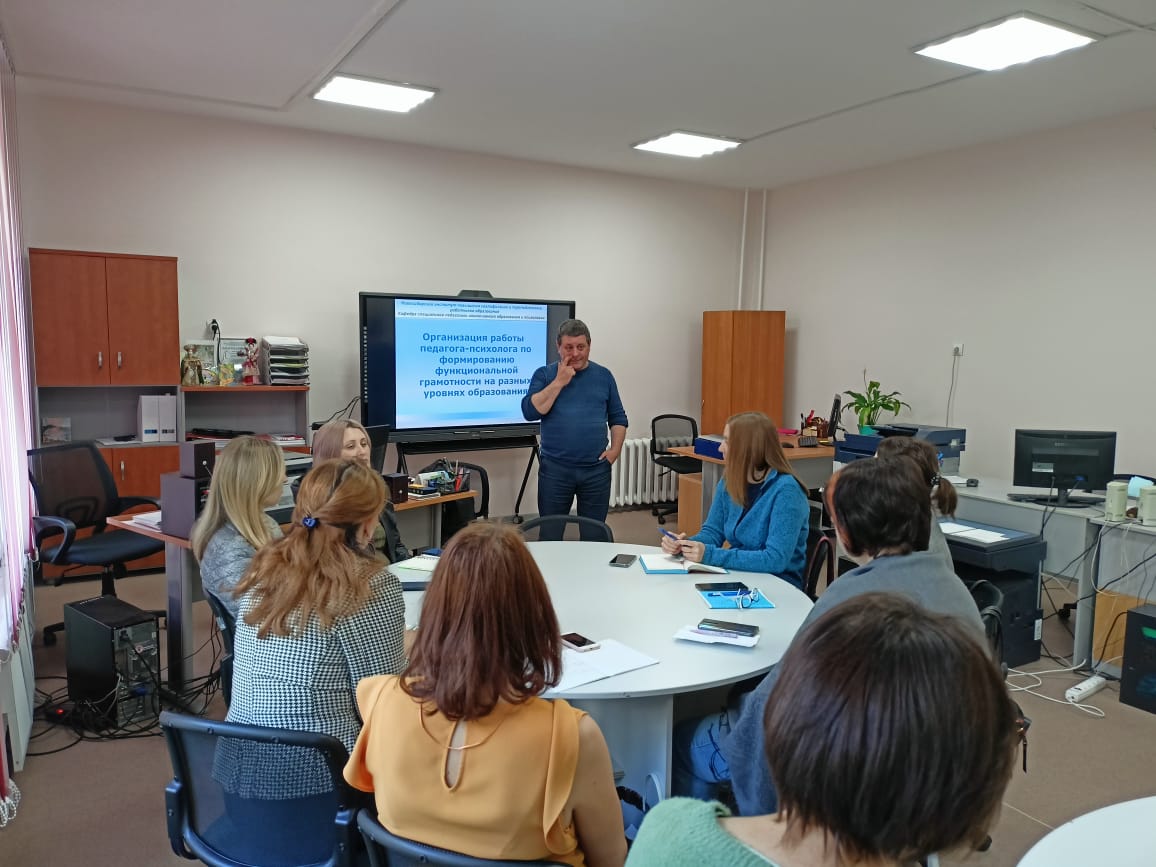 Администрация р.п. Кольцово проводит мероприятия, направленные на совершенствование своих педагогов и развития их профессиональных качеств
В марте этого года прошел ежегодный муниципальный конкурс «Воспитатель года». Абсолютным победителем стала О.С. Чаликиди, учитель-логопед МБОУ «Детский сад «Левушка».
Ольга Сергеевна показала групповое занятие - знакомство с понятием «слово-действие», опираясь на жизненный опыт детей.
В этом году заседания ММО позволили педагогам систематизировать знания о понятии функциональная грамотность, познакомится с некоторыми методами и приемами коррекционно-развивающей работы с детьми, имеющими нарушения в развитии.
Трудности:
1. Реализация современных, в том числе интерактивных, форм и методов воспитательной работы для формирования функциональной грамотности обучающихся;
2. Проектирование мероприятий, направленных на развитие у обучающихся математической грамотности;
3. Планирование и проведение коррекционно-развивающих (психокоррекционных) занятий с учетом задач формирования функциональной грамотности;
4. Не достаточно информации как разработать алгоритм по освоению ФГ для детей с ОВЗ в особенности для детей с ЗПР и у детей с интеллектуальными нарушениями
Тема : Применение нестандарных педагогических технологий в коррекционно-развивающей деятельности с детьми с ОВЗ
Цель: повышение эффективности коррекционно-развивающей деятельности при условии повышения компетентности педагога, путем практического применения нестандартных педагогических технологий
Задачи:
- создать условия для предоставление опыта практического применения педагогических технологий в коррекционно-развивающей деятельности(выступления, публикации, мастер-классы, видеоролик фрагмента занятия, стендовые доклады….);
- повышать уровень профессиональной компетентности и готовность к активному участию в деятельности ММО;
- создать условия для взаимодействия специалистов сопровождения по вопросам, возникающим в педагогической практике.
Запланировано 5 заседаний:
1. Профессиональное самообразование учителя-логопеда, учителя-дефектолога и педагога-психолога, перспективы в условиях обновленных ФГОС.(08.09.2022г)
Утверждение плана работы на 2022-2023 учебный год
2.Нестандартные педагогические технологии в коррекционно-развивающей работе, как компонент при формировании функциональной грамотности ребенка. (27.10.2022г)
Формирование коммуникативной грамотности ребенка с ОВЗ.
3. Формирование креативного мышления и читательской грамотности у детей с ОВЗ дошкольного и младшего школьного возраста(Практический опыт) (27.01.2023г)
 4. Формирование креативного мышления и читательской грамотности у детей с ОВЗ дошкольного и младшего школьного возраста(Практический опыт) (27.04.2023г)
5. Подведение итогов.
Планирование работы на 2023-2024 учебный год
Заголовок Lorem Ipsum Dolor